Steal Away Home
Chapter Vocabulary Words
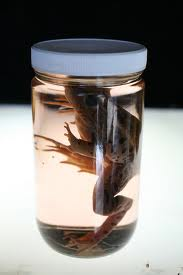 Specimens
an individual item that represents 
a whole.

Example:  The frog specimens 
were used to study the life-cycle of the frog.
Chapter 1: “Tear Down the Wall”
impenetrable
impossible to pass through
  or enter

  Example:  The forest was
  an impenetrable area of 
  the far western region of 
  the country.
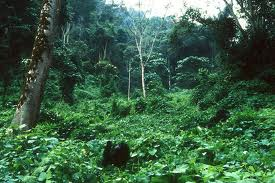 Chapter 1:  “Tear Down the Wall”
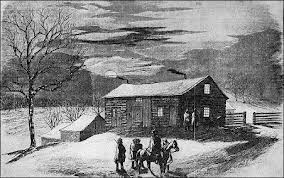 hospitable
friendly and welcoming 
to strangers and guests

Example:  James’s mother
was hospitable to the fugitive slave family.
Chapter 2:  “No Names”
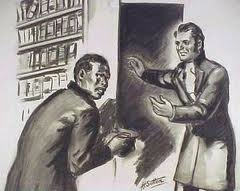 harbor
to give shelter or protection

Example: The kind man 
used his home to harbor 
runaway slaves on their 
way to freedom.
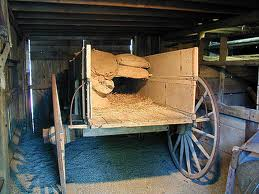 Chapter 2:  “No Names”
coroner
a government official who
Investigates a human’s 
death

Example: Dana’s mom knew the 
coroner who was trying to 
determine the cause of death 
of the discovered 
skeleton.
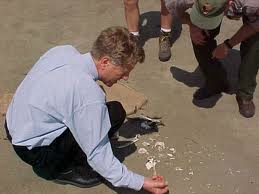 Chapter 3:  “Identity Unknown”
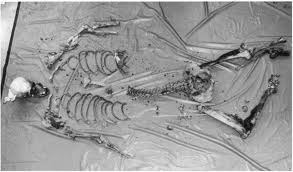 autopsy
a medical examination of a
body to determine the cause
of death

Example: Dr. Baxi had to perform an autopsy on the skeleton in order to determine how the person in the secret room had died.
Chapter 3:  “Identity Unknown”
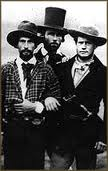 Border Ruffians
pro-slavery men from Missouri who 
crossed into the Kansas territory to 
stuff ballot boxes in favor of slavery

Example: The Border Ruffians made it 
look like more people in Kansas wanted 
slavery, when the truth was more Kansas 
people were anti-slavery.
Chapter 4:  “The Wakarusa War”
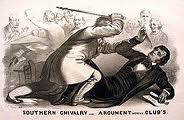 skirmishes
an unplanned set of fights

Example: Before The Civil War, Senators had many skirmishes about their different views on the issue of slavery.
Chapter 4:  “The Wakarusa War”
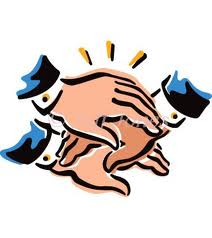 pact
an agreement or understanding

Example: Dana’s parents made a pact 
to let Dana keep the secret journal until July 1.
Chapter 5:  “The Night of the Living Bones”
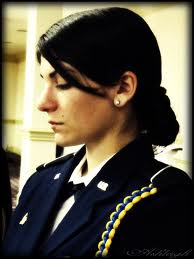 solemn
very serious 

Example: Dana had to giver her solemn word that she would reveal the journal by July 1 if she had not solved the mystery of the skeleton.
Chapter 5:  “The Night of the Living Bones”
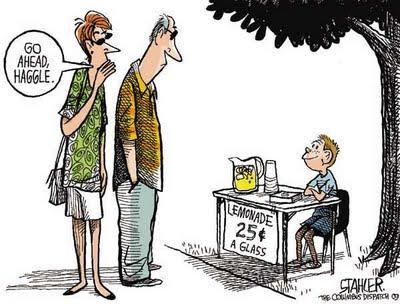 haggling
to bargain or argue in a petty 
manner

Example: Pa came home to Lawrence, Kansas, and told of how he and others had months of haggling over how to write the new state constitution for Kansas.
Chapter 6:  “The Free-State Hotel”
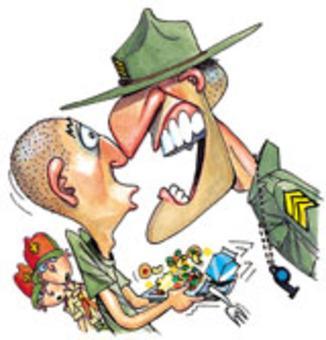 brusquely
an abrupt or rough manner

Example: Pa spoke brusquely 
when speaking of the problems of creating a new state constitution for Kansas.
Chapter 6:  “The Free-State Hotel”
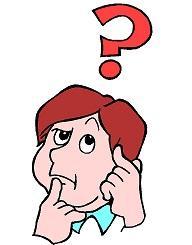 bamboozled
to deceive or get the better of 
someone

Example: Dana’s parents knew that Dana and Ahn had  bamboozled them when Dana and Ahn tried to sneak back to Dana’s bedroom.
Chapter 7:  “No Nancy Drews”
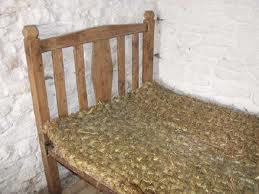 pallet
a mattress or bed made of straw

Example:  Ma made a pallet for the 
elderly runaway slave who visited
her home in the middle of the night.
Chapter 7:  “No Nancy Drews”
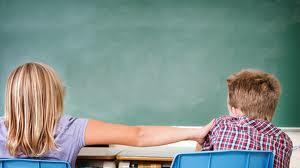 provoke
to anger or enrage

Example:  When James was walking home from school, his friends, Jeremy and Will, began to provoke him when they were boxing at his ears and shoulders.
Chapter 8:  “You Ain’t Seen Nothin’ Yet!”
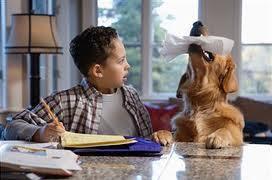 diversion
a distraction from another 
event

Example:  As soon as James saw the crowd of men on Mount Oread, he used the crowd as a diversion to stop his friends from teasing him about Bethany.
Chapter 8:  “You Ain’t Seen Nothin’ Yet!”
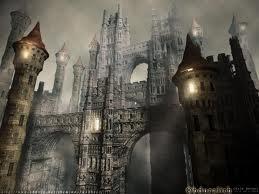 monstrosity
something that is 
huge beyond belief

Example:  Dana thought the Wolcott Castle was a monstrosity.
Chapter 9:  “Edmund Wolcott’s Castle”
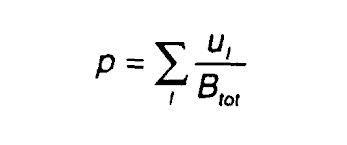 undecodable
a language, written or oral,
 that cannot be
understood by others

Example:  Dana’s parents had an undecodable way to communicate between themselves.
Chapter 9:  “Edmund Wolcott’s Castle”
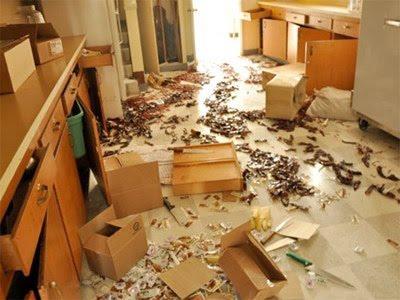 ransacked
to have been searched 
thoroughly and vigorously

Example:  The U.S. Marshal’s posse ransacked the Free State Hotel.
Chapter 10:  “Thirty Cannonballs”
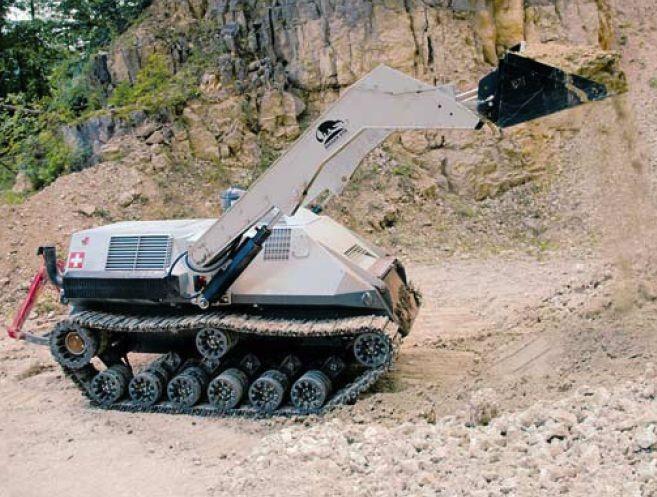 pulverizing
the act of pounding to 
completely crush something

Example:  Pa’s boots were pulverizing the clods of dirt in the road as he approached the town.
Chapter 10:  “Thirty Cannonballs”
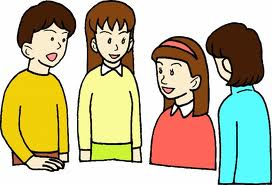 spontaneously
to act on something quickly
and decisively without thinking
beforehand

Example:  Dana’s friends wanted to know if her house had spontaneously rebuilt itself.
The students had to spontaneously discuss the First Battle of Bull Run.
Chapter 11:  “The Sack of Lawrence”
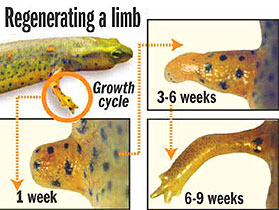 regenerated
to have reformed a broken 
piece or part

Example:  Dana’s friends laughed about the possibility of her her house having been regenerated.
A flatworm has regenerated its limb in 6-9 weeks.
Chapter 11:  “The Sack of Lawrence”
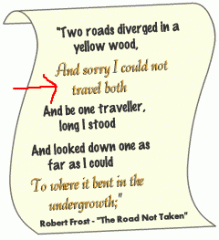 cadence
the rhythmic flow of words



Example:  Lizbet Charles’s words about Henry Brown were spoken in cadence.
Poetry can have a sense of cadence when reading each stanza.
Chapter 12:  “Follow the Drinking Gourd”
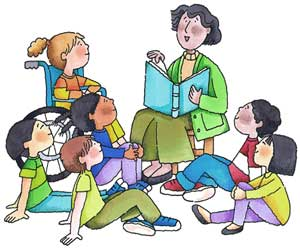 lured
being so interested in something
that someone else is doing that
you are tempted to listen and
learn

Example:  James was lured into listening to Lizbet’s fascinating story.
The students were lured into the exciting story of the Civil War.
Chapter 12:  “Follow the Drinking Gourd”
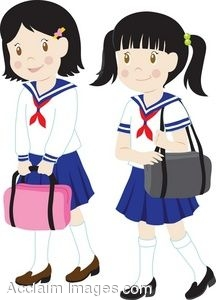 unpardonable
not capable of being forgiven

Example:  Dana’s friend, Mike, 
spoke to Mrs. Shannon while she was driving them home, which was considered unpardonable.
School dress codes help students avoid wearing unpardonable clothes to school.
Chapter 13:  “The Conductor”
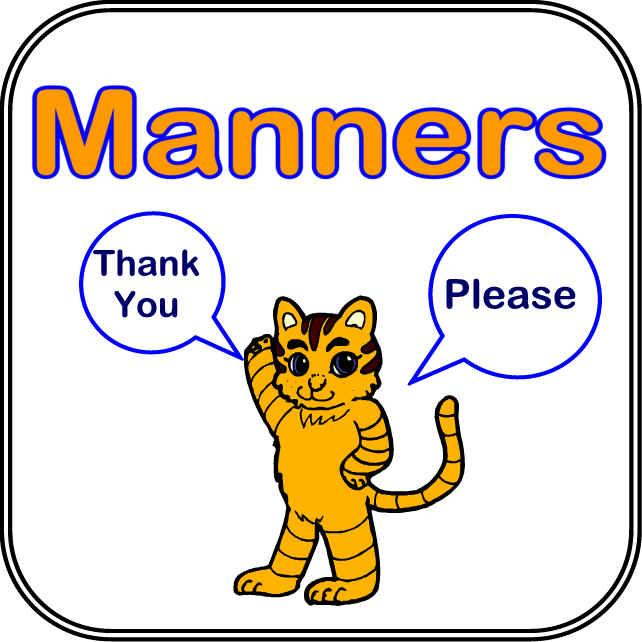 etiquette
the use of good manners in all
situations

Example:  Did Mike use good etiquette when he spoke to Dana’s mom while she was driving?
Saying “Please” and “Thank you” are examples of good etiquette.
Chapter 13:  “The Conductor”
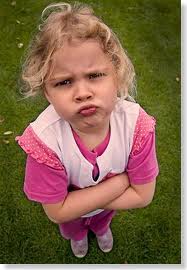 indignantly
expressing strong displeasure with something

Example:  Miss Lizbet spoke indignantly to James when he asked questions before listening to the entire story.
The little girl spoke indignantly to her older brother when he took away her favorite toy.
Chapter 14:  “Three First Names”
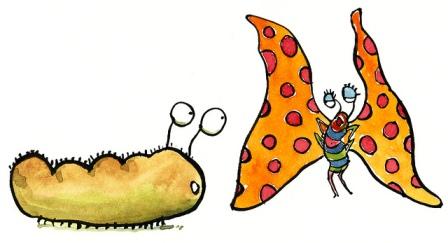 transformed
having changed appearance

Example:  Lizbet told the story of Miz Ellen Craft who transformed herself from a traveling gentleman to a beautiful woman in order to escape slave catchers.
A caterpillar is transformed into a colorful butterfly.
Chapter 14:  “Three First Names”
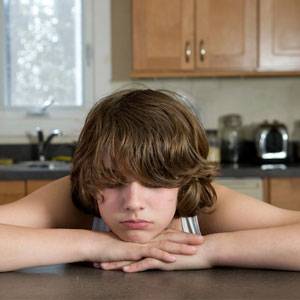 sullen
gloomy silence

Example:  Ma felt that James had become sullen since he had to keep secrets from Pa about Ma harboring runaway slaves.
The young boy became sullen when he found out he could not go to his friend’s house after school.
Chapter 15:  “Uncle Mose”
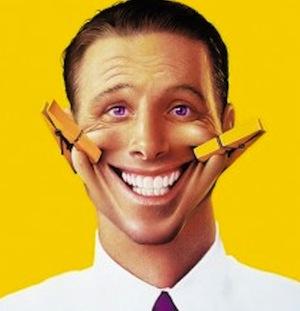 feigned
having pretended something happened

Example:  Miz Lizbet Charles told a story about a slaver who feigned a seizure while he was on the auction block.
The man feigned a smile by using clothes pins.
Chapter 15:  “Uncle Mose”
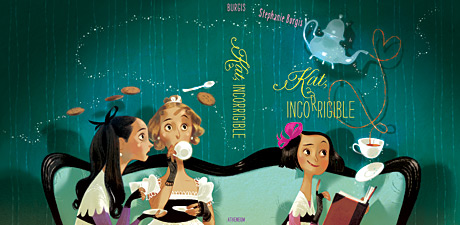 incorrigible
beyond change or reform

Example: Ma thought Pa was incorrigible when he continually teased her.
While the other ladies were acting properly, the little girl was being incorrigible.
Chapter 16:  “They Never Looked Back”
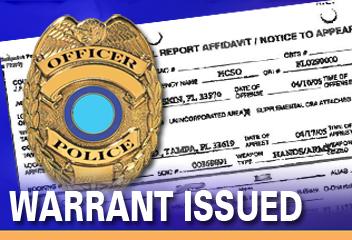 warrant
a document that gives legal reason
for a person to be arrested

Example: The slave catcher produced a warrant to show he had the authority to arrest Solomon.
Police officers issue arrest warrants before bringing in a suspect.
Chapter 16:  “They Never Looked Back”
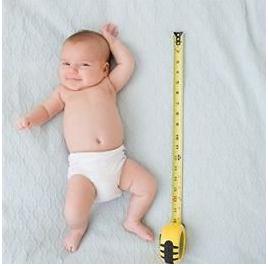 growth spurt
a short period of time when a child 
may grows quicker than what is
considered normal

Example: Dana informed Jeep that Miz Lizbet was an adult and had already gone through her  growth spurt.
The baby had a growth spurt between doctor appointments.
Chapter 17:  “The View from Lizbet’s Cot”
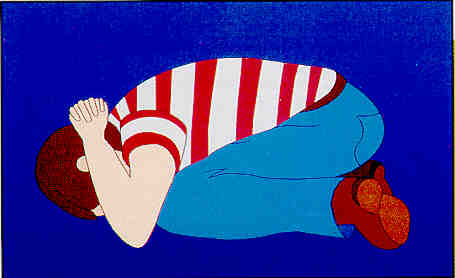 crouched
to have bent close to the ground

Example: After rolling out from
under Lizbet’s cot, Jeep   
crouched on the floor before he told
Dana he thought Lizbet had died in that room.
When practicing tornado drills, students are to be in a  crouched position.
Chapter 17:  “The View from Lizbet’s Cot”
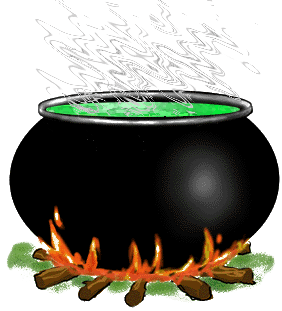 cauldron
a large kettle

Example: Lizbet was boiling 
Rebecca’s sick bed linens in 
a cauldron.
There is a strange green liquid boiling in the black  cauldron.
Chapter 18:  “Like a Real Son”
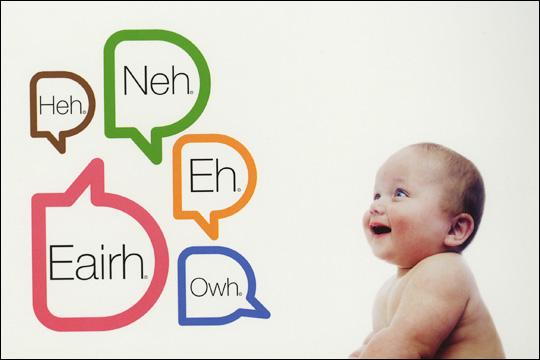 gibberish
meaningless words that cannot
be understood

Example: James was studying
Algebra, and he thought all of it
was a bunch of gibberish.
Before babies speak real words that can be understood, their words sound like a whole bunch of  gibberish.
Chapter 18:  “Like a Real Son”
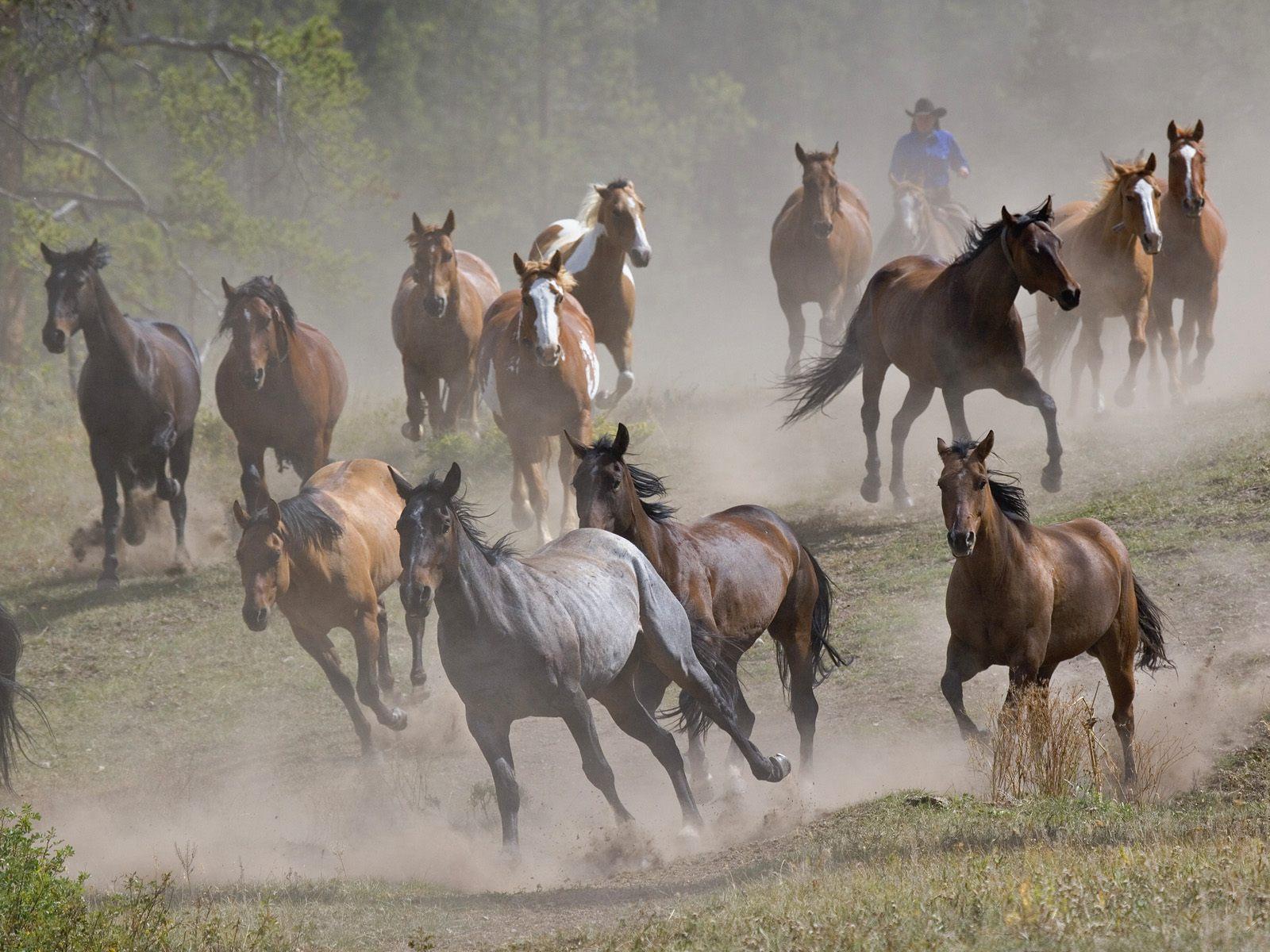 stampede
a sudden, uncontrollable running
of a herd of animals

Example: Because James was a 
“city boy”, Jeremy teased him about being trampled in a  stampede if James tried to be a cowhand who herded cattle.
The wild horses began to   stampede when the cowboy tried to herd them into the canyon.
Chapter 19:  “Plumb Crazy”
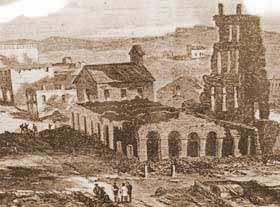 rechristen
to give a new name to something

Example: The Free State Hotel
was rechristened the Eldridge 
Hotel.
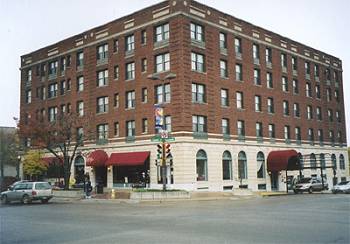 The Free State Hotel was burned to the ground, but it was rebuilt and  rechristened the Eldridge Hotel.
Chapter 19:  “Plumb Crazy”
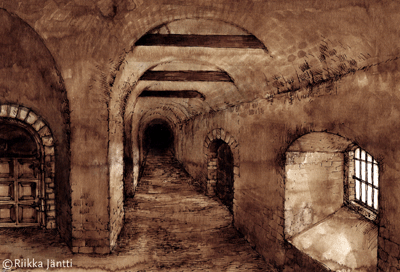 dungeon
a strong, dark room located 
underground

Example: During the tornado,
Dana had to hided in the basement,
which she considered a dungeon.
In Medieval times, a dungeon was used to hold prisoners.
Chapter 20:  “Tornado!”
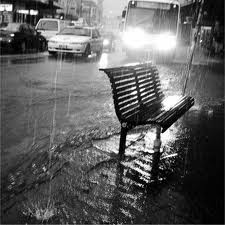 ricochet
the motion of an object bouncing one or 
more times from the surface over which it is passing 

Example: The rain pellets fell and began to ricochet off the hoods of cars.
The rain began to  ricochet off the pavement.
Chapter 20:  “Tornado!”
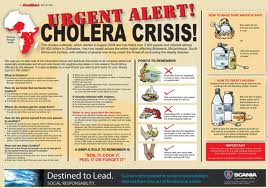 cholera
an acute infectious disease 

Example: An epidemic of cholera killed many people in the town of Lawrence.
Cholera can be still found today in third world countries.
Chapter 21:  “Wild Indigo”
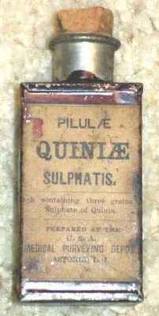 quinine
a liquid that is used in medicine
to treat diseases, especially malaria

Example: Dr. Olney believed the quinine cured Rebecca of her fever, while Miz Lizbet believed it was the wild indigo root.
Quinine is a liquid sulfate used to treat malaria and other infectious diseases
Chapter 21:  “Wild Indigo”
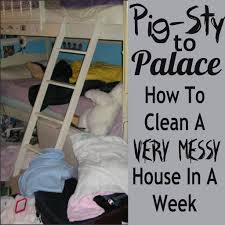 pigsty
a slang word for a place that is extremely messy;  like living in a pigpen

Example: Jeep did some research on Lawrence back in 1856 and found that the conditions of the town were like a pigsty and that is why the typhoid fever spread rapidly.
The room above is a pigsty! i
Chapter 22:  “Hush Puppies”
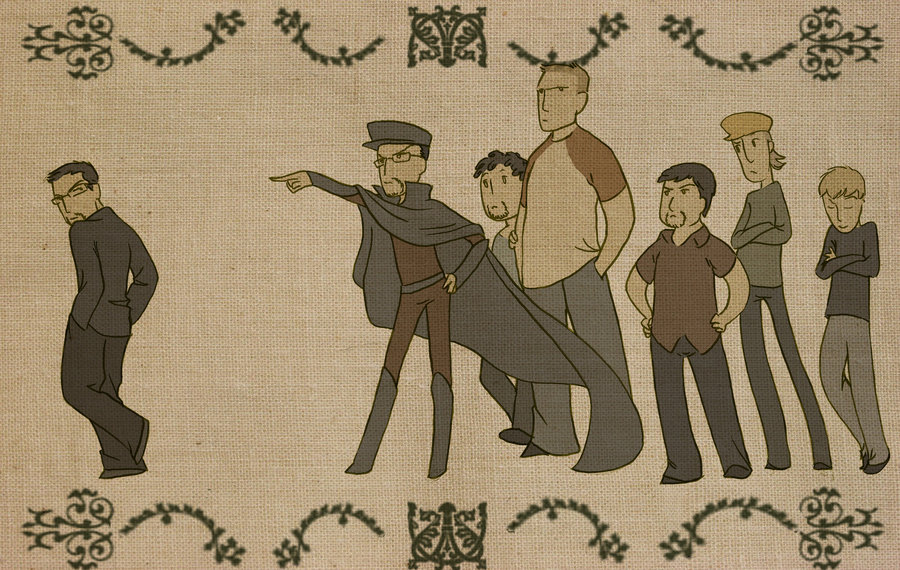 banished
having been sent away 

Example: Dana’s friends, Calvin and Luther, were banished to another table, where they proceeded to dump salt and pepper on that table.
The boy was banished from the group because he was being a bully.
Chapter 22:  “Hush Puppies”
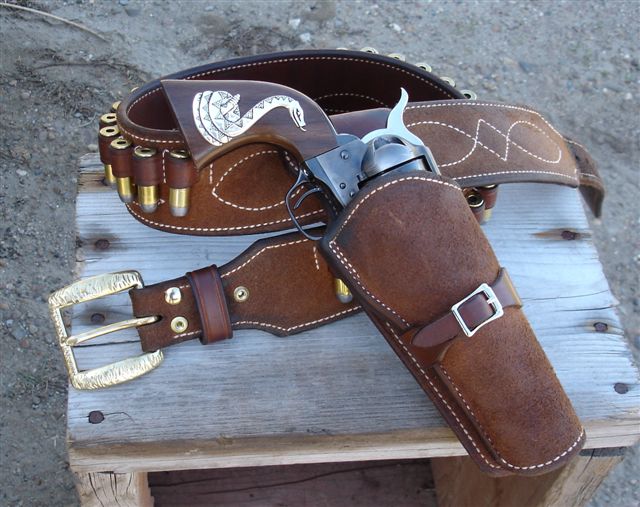 holster
a carrying case for a firearm 

Example: Will pulled his gun out of 
the holster and twirled it around.
Cowboys wore their guns and holsters on their sides during the Cattle Trail era.
Chapter 23:  “Will’s Quest”
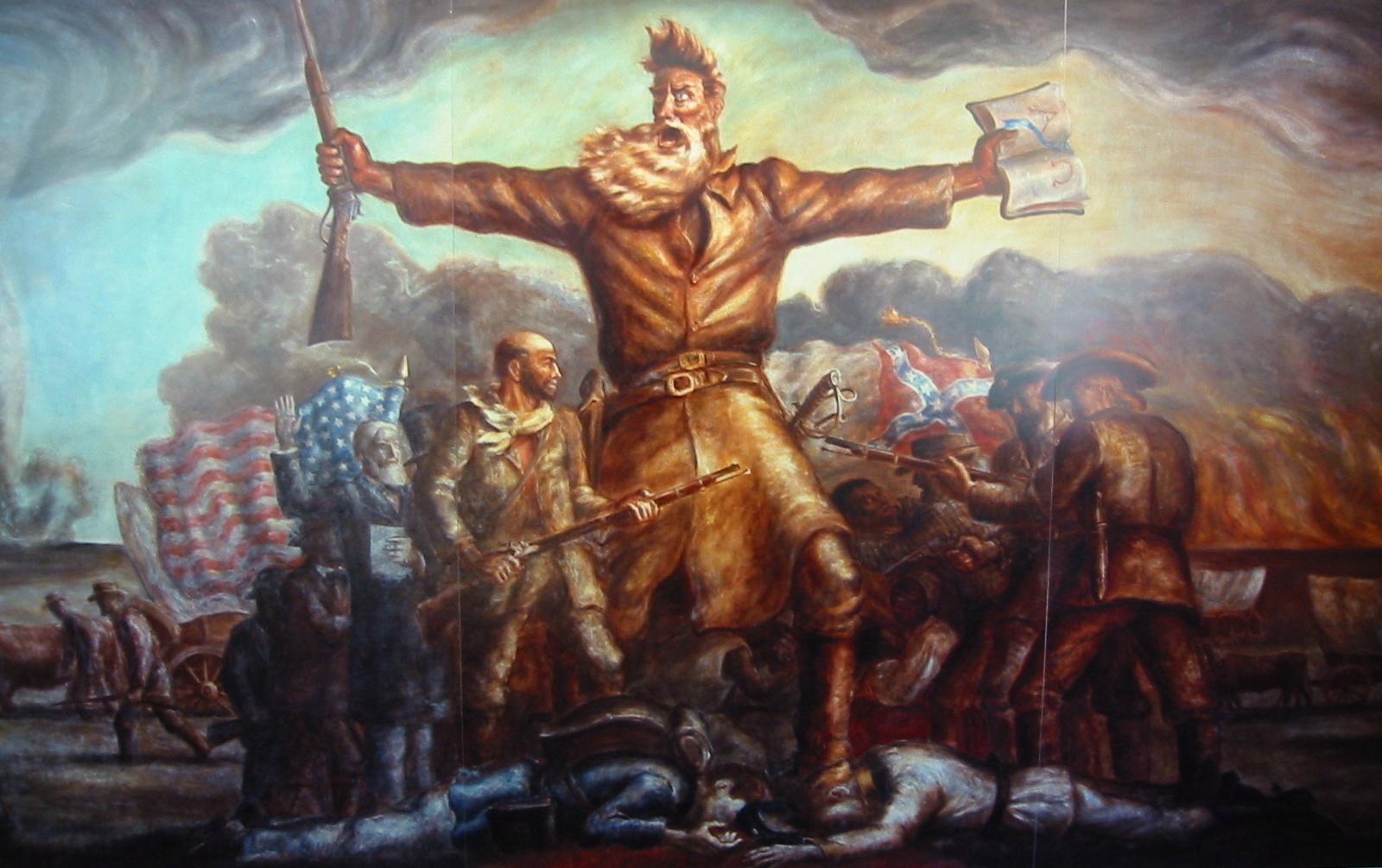 barbarian
an uncivilized person

Example: Pa disagreed with the way 
John Brown believed slavery should be abolished, so he called John Brown a barbarian.
John Brown looks like a barbarian in this picture.
Chapter 23:  “Will’s Quest”
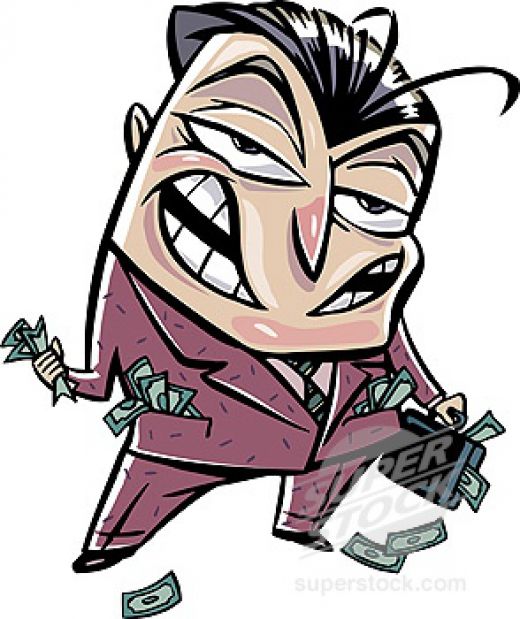 unscrupulous
not having the mind to do the
right thing

Example: Pa helped Solomon get free from the unscrupulous man in Missouri who claimed Solomon was his slave.
The unscrupulous man stole money from unsuspecting people.
Chapter 24:  “I’m Melting!  I’m Melting!”
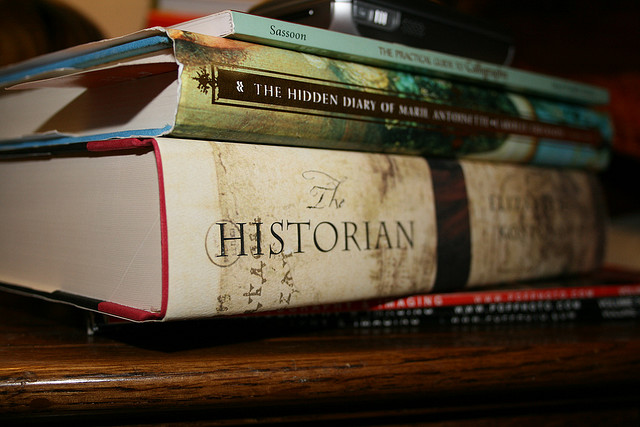 historian
an expert in history

Example: Dana’s dad was an historian and loved to read and study about past times.
An historian studies people and times of the past..
Chapter 24:  “I’m Melting!  I’m Melting!”
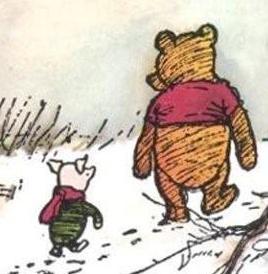 sidled
to move sideways

Example: Rebeccas was scared when Marshal Fain came to their home, so she sidled over to James for protection.
Piglet sidled up behind Winnie the Pooh.
Chapter 25:  “All Alone”
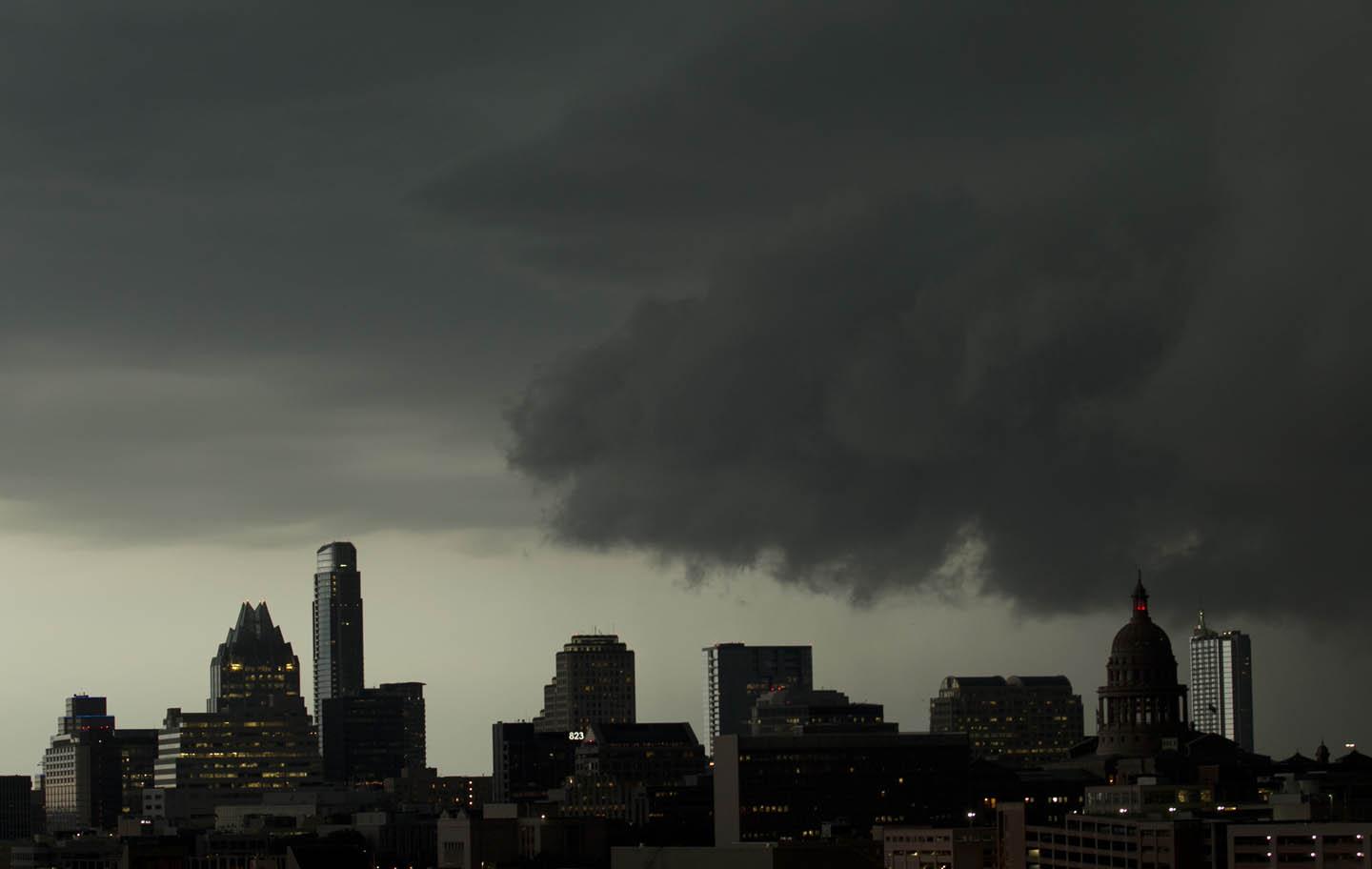 loomed
to appear in a large form

Example: Marshal Fein loomed in the doorway of the Weaver home.
The dark clouds loomed over the city..
Chapter 25:  “All Alone”
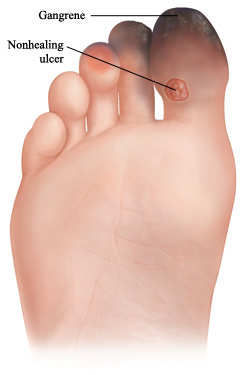 gangrene
death of soft tissue on the body due to 
lack of circulation.

Example: When Miz Lizbet arrived at the Weaver home, James noticed she had  gangrene when she removed her shoes.
Gangrene is caused by lack of circulation to the extremities.
Chapter 26:  “Hog Slaughter”
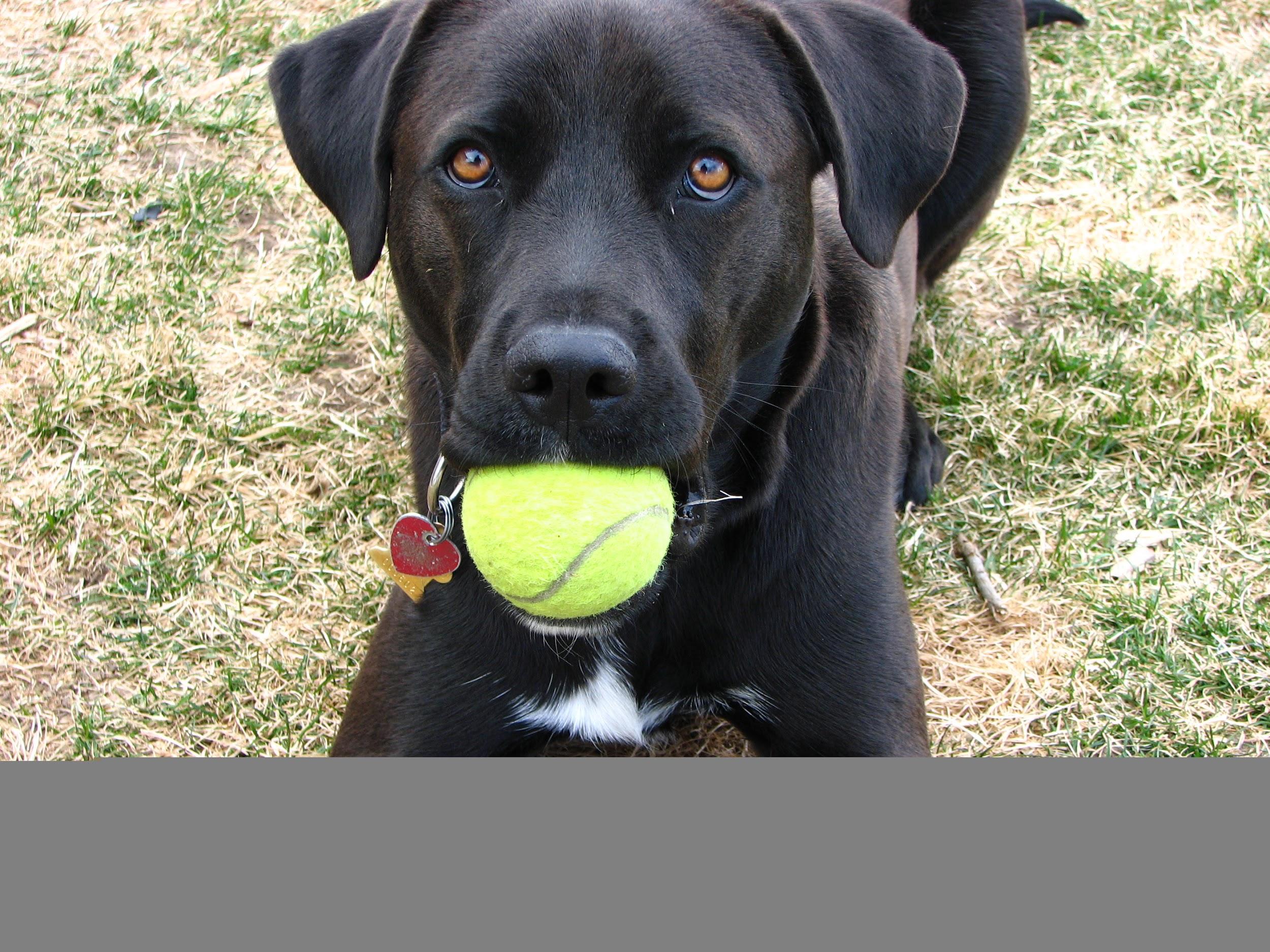 fetched
to go get and bring back

Example: James ran and fetched Miz Lizbet some hot water.
The black lab fetched the yellow tennis ball after his master threw it in the backyard.
Chapter 26:  “Hog Slaughter”
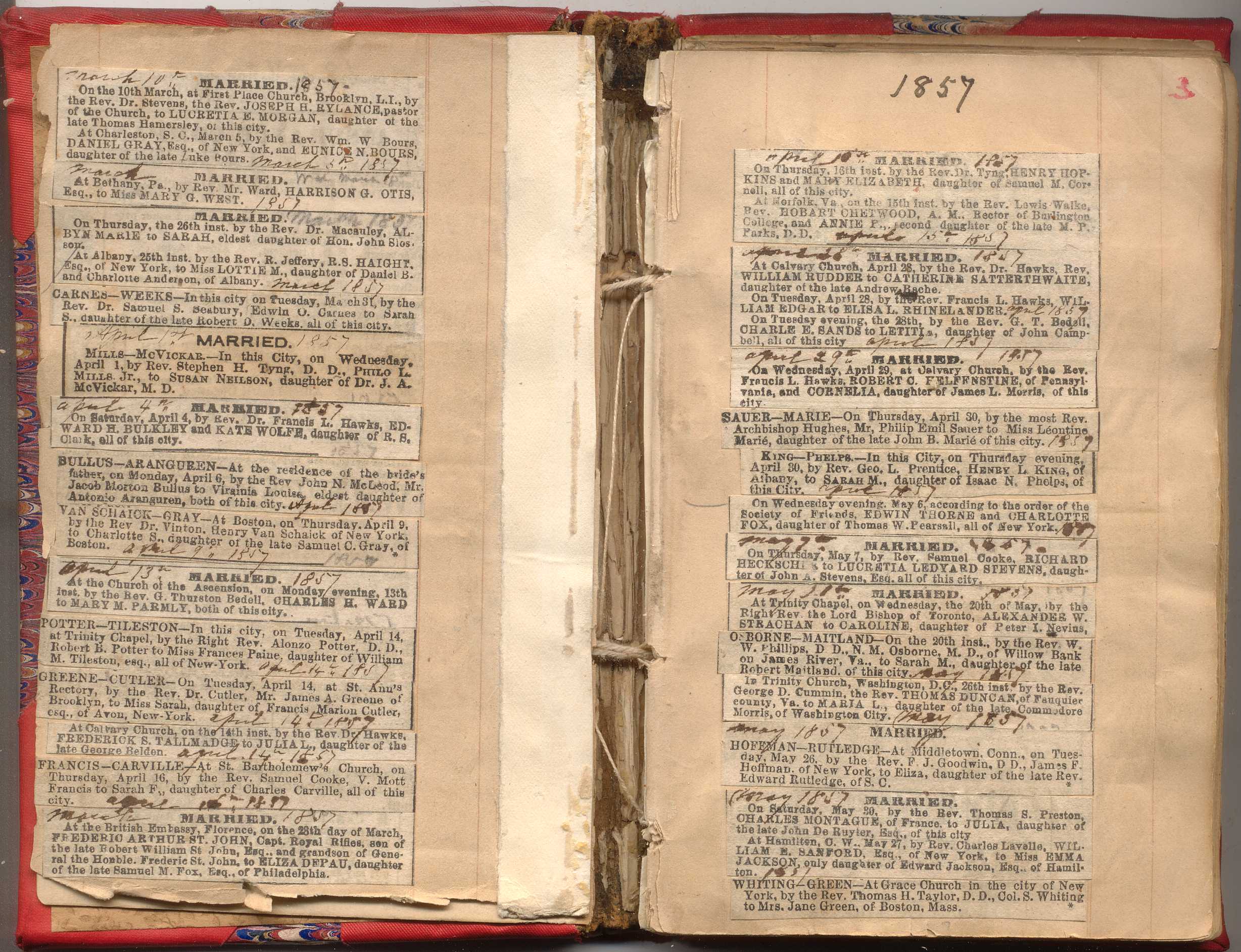 preservation
to keep from decay

Example: Dr. Baxi was able to determine the year of Miz Lizbet’s death by the degree of preservation of her body.
The preservation of very old documents takes tremendous care.
Chapter 27:  “The Funeral”
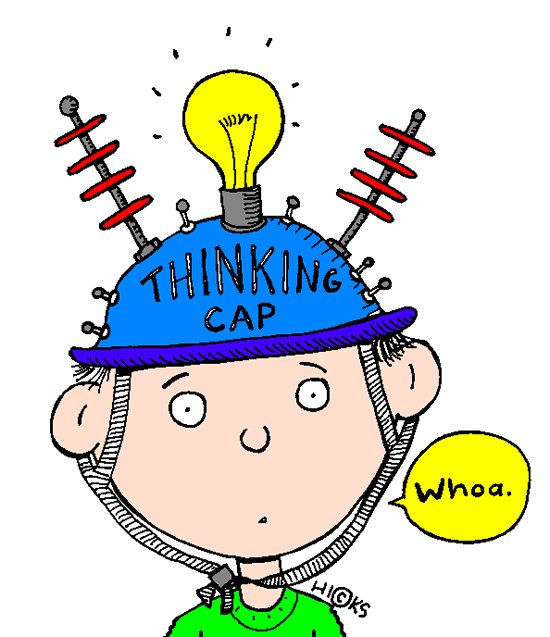 surmise
to think or infer without real evidence

Example: Dr. Baxi surmised Miz Lizbet’s body was well-preserved due to the cold winter of 1856.
To surmise, you need to put on your thinking cap to come to a conclusion.
Chapter 27:  “The Funeral”
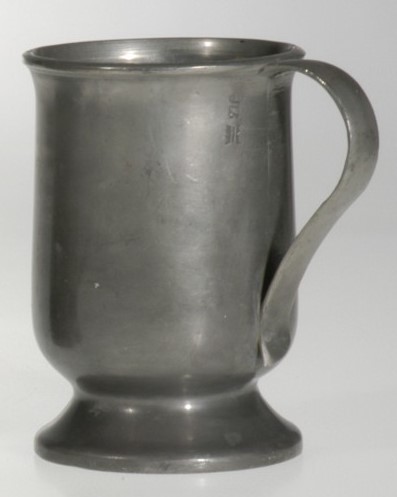 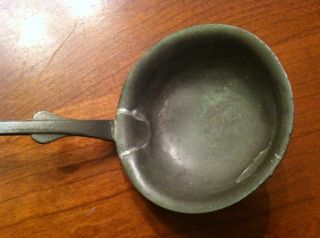 pewter
plate or kitchen utensils made from the 
alloy of pewter

Example: James stirred the liquid in the boiling pot with Ma’s pewter ladle.
Pewter kitchen utensils were very common during the mid-1800’s.
Chapter 28:  “The Return of Marshal Fain”
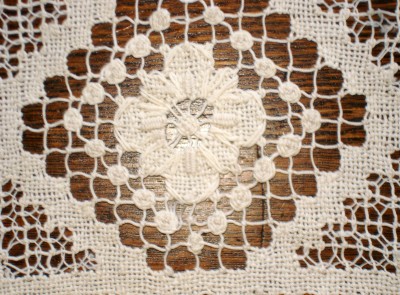 doilies
any small, ornamental mat, as of 
embroidery or lace

Example: Marshal Fain became suspicious there was a Negro woman at the Weaver’s house because there were doilies on the table while Ma was gone to Boston.
Doilies can be used to decorate tables.
Chapter 28:  “The Return of Marshal Fain”
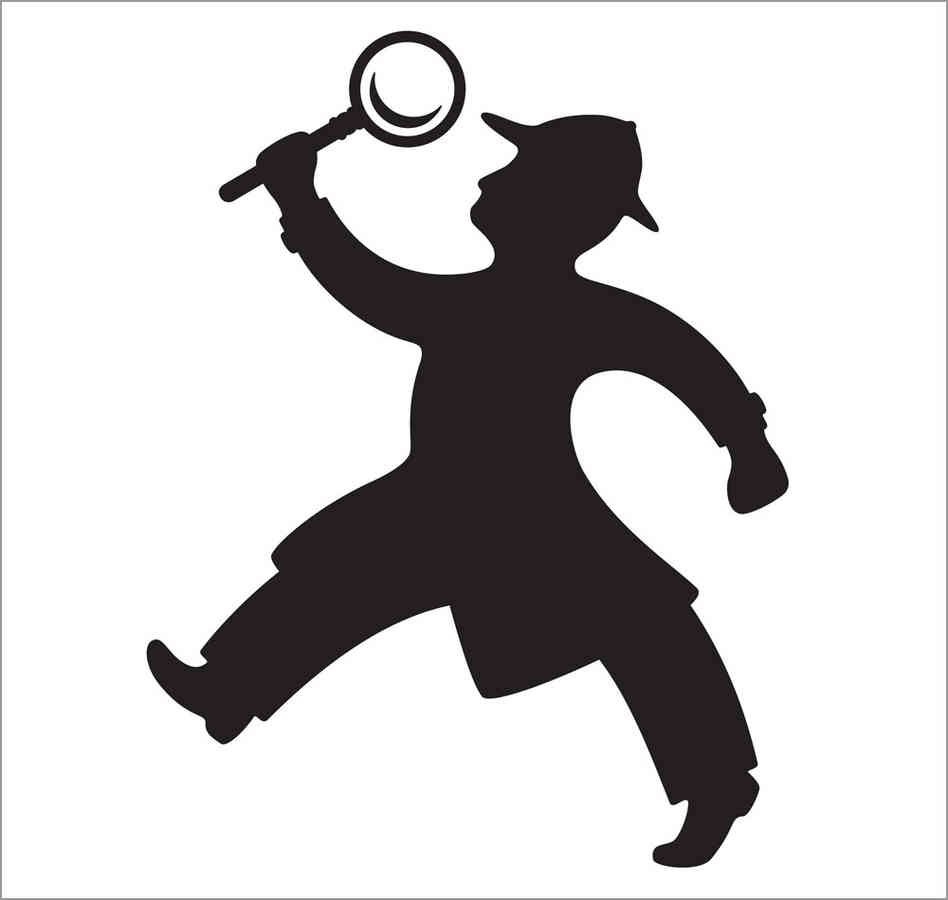 unraveling
to free from complication or mystery

Example: Dr. Baxi felt the journal was not useful in closing the case of Miz Lizbet and how she died.  He felt there were still unraveling ends.
The   mystery of Miz Lizbet’s death was unraveling.
Chapter 29:  “Up to the Tower”
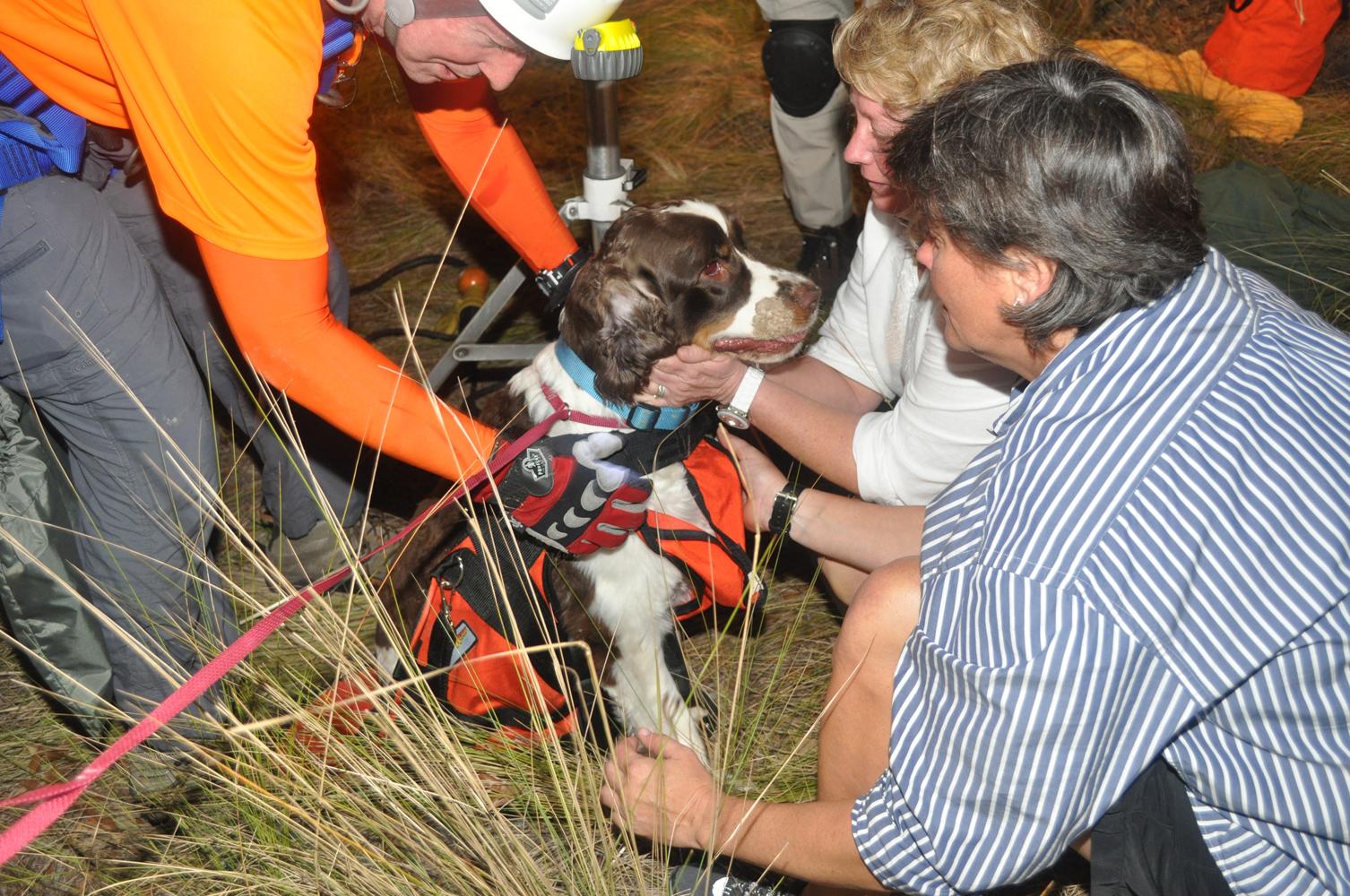 leverage
to exert power

Example: Dana had a hard time gaining leverage in order to save Jeep when he fell through the floor.
The rescuers gained leverage on the dog by placing straps around his body.
Chapter 29:  “Up to the Tower”
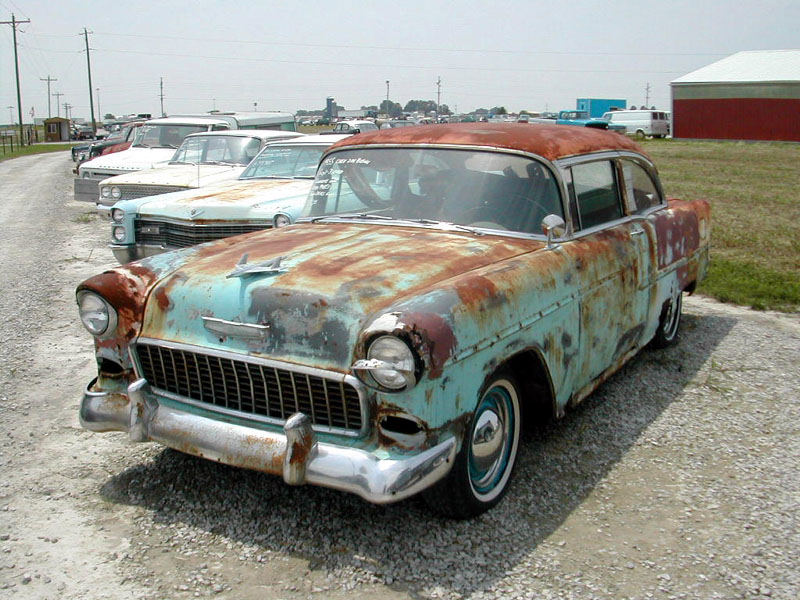 clunked
the sound of an object hitting a hard 
surface

Example: Because Miz Lizbet was sick with fever and extremely restless, her cot  clunked on the floor as she moved about.
The old and rusty car clunked along the road.
Chapter 30:  “Amen”
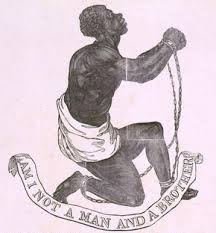 bondage
the act of slavery

Example: Miz Lizbet had helped many slaves escape the chains of bondage when she helped them find their way North.
The man is asking to be free from the bondage of slavery.
Chapter 30:  “Amen”
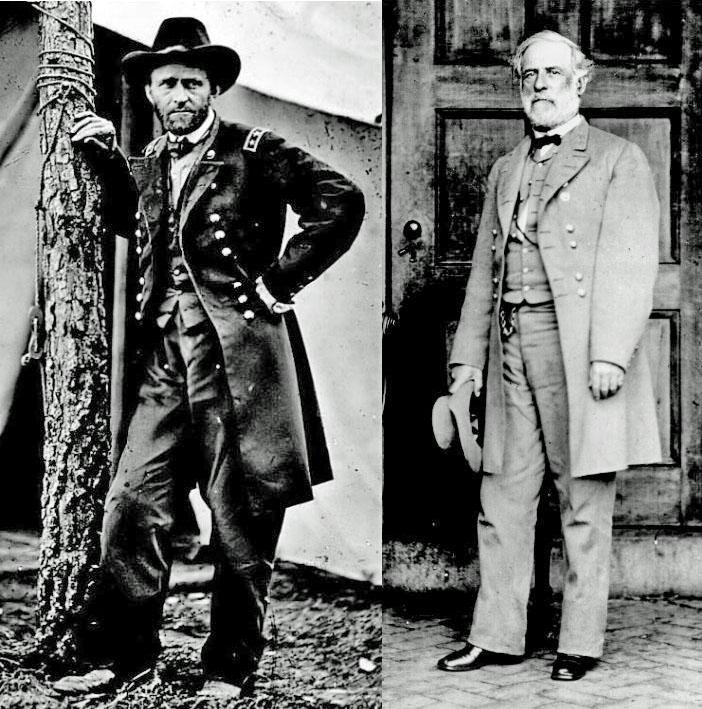 dignitaries
people who hold high rank or office

Example: Some important dignitaries attended the reopening of Wolcott Castle.
Grant and Lee were considered  dignitaries of the Union and Confederacy.
Chapter 31:  “Written in Stone”
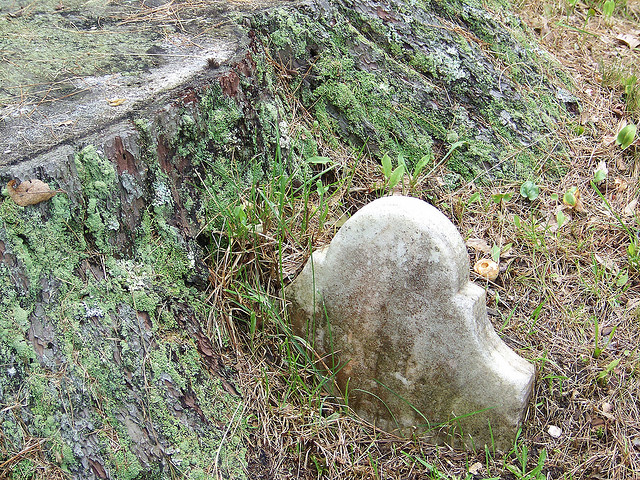 embedded
to be fixed in a surrounding object or 
mass

Example: Jeep found a granite plaque embedded in the earth as a sign of memory to someone who had died.
The gravestone was  embedded into the ground surrounding the base of the tree.
Chapter 31:  “Written in Stone”